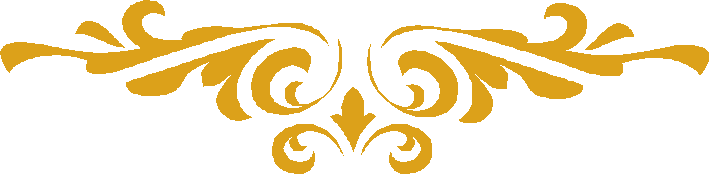 พระบรมราโชวาท
พระบาทสมเด็จพระจุลจอมเกล้าเจ้าอยู่หัว
ประวัติผู้แต่ง
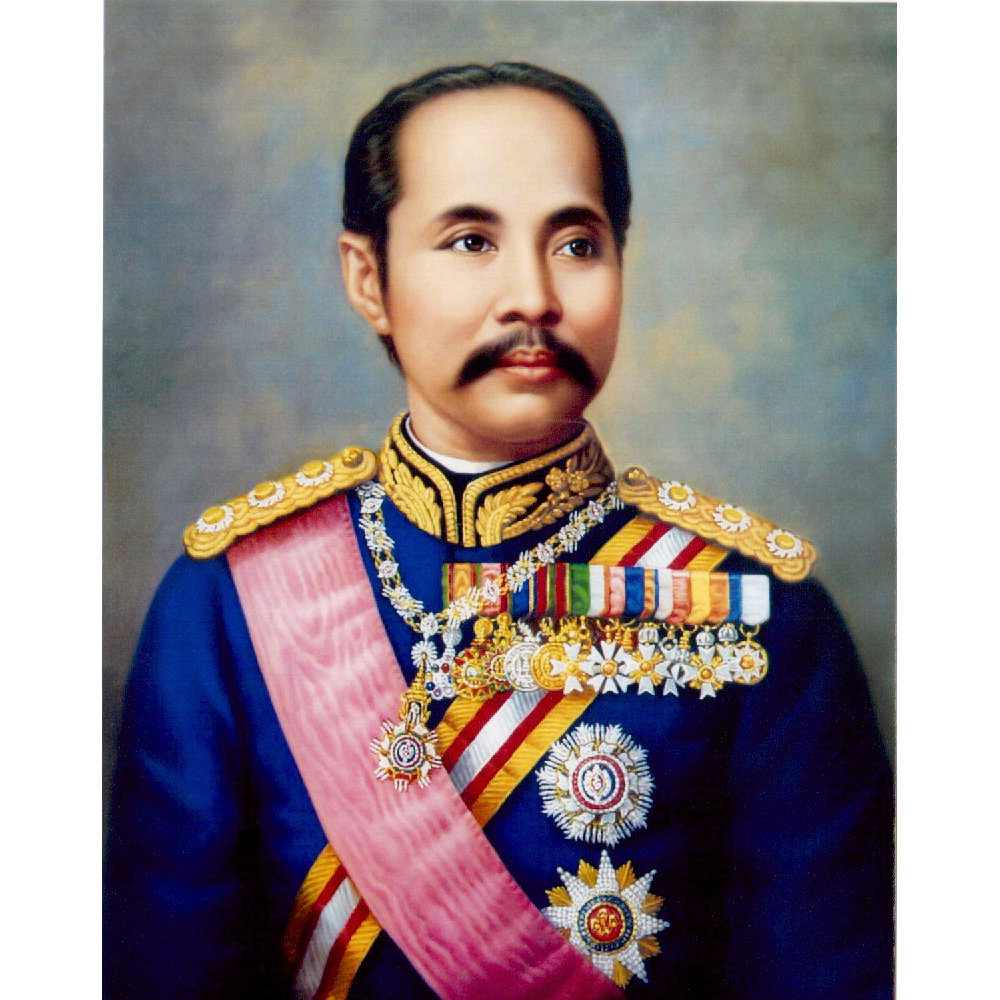 พระบาทสมเด็จพระจุลจอมเกล้าเจ้าอยู่หัว 
เสด็จพระราชสมภพเมื่อวันที่ ๒๐ กันยายน พ.ศ. ๒๓๙๖ เป็นพระราชโอรสองค์ที่ ๙ ในรัชกาลที่ ๔ กับสมเด็จพระเทพศิรินทราบรมราชินี
เสด็จสวรรคตวันที่ ๒๓ ตุลาคม พ.ศ. ๒๔๕๓
องค์กรยูเนสโกได้ประกาศยกย่องให้พระองค์ทรงเป็นบุคคลสำคัญและเป็นผู้มีผลงานดีเด่นของโลก สาขาการศึกษา วัฒนธรรม สังคมศาสตร์ มานุษยวิทยา การพัฒนาสังคมและการศึกษา เนื่องในวโรกาสครบ ๑๕๐ ปี ในปี พ.ศ. ๒๕๔๖
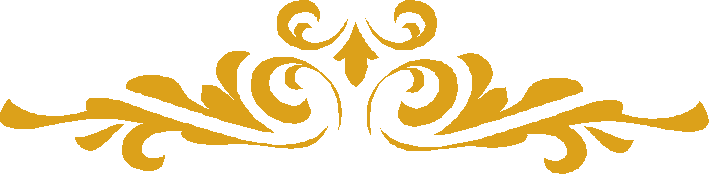 ที่มาของเรื่อง
เป็นพระราชหัตถเลขาในพระบาทสมเด็จพระจุลจอมเกล้าเจ้าอยู่หัว เมื่อ พ.ศ. ๒๔๒๘ ที่ทรงส่งไปสั่งสอนสมเด็จพระเจ้าลูกยาเธอทั้ง ๔ พระองค์ ขณะที่เสด็จไปทรงศึกษาวิชาการ ณ ต่างประเทศครั้งยังทรงพระเยาว์
๑. พระองค์เจ้ากิติยากรวรลักษณ์ กรมพระจันทบุรีนฤนาถ
    ทรงเป็นต้นราชสกุล “กิติยากร”
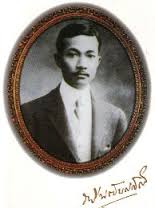 ๒. พระองค์เจ้ารพีพัฒนศักดิ์ กรมหลวงราชบุรีดิเรกฤทธิ์
    (พระบิดาแห่งกฎหมายไทย)
     ทรงเป็นต้นราชสกุล “รพีพัฒน”
๓. พระองค์เจ้าประวิตรวัฒโนดม กรมหลวงปราจิณกิติบดี
     ทรงเป็นต้นราชสกุล “ประวิตร”
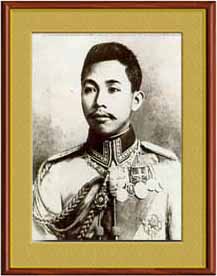 ๔. พระองค์เจ้าจิรประวัติวรเดช กรมหลวงนครไชยศรีสุรเดช
     ทรงเป็นต้นราชสกุล “จิรประวัติ”
จุดมุ่งหมายในการแต่ง
เพื่อส่งไปสั่งสอนพระราชโอรส ๔ พระองค์ที่เสด็จไปทรงศึกษาวิชาการ ณ ทวีปยุโรปเป็นรุ่นแรก  เพื่อจะได้ปฏิบัติพระองค์ให้ถูกต้องและดีงาม
ลักษณะคำประพันธ์
เป็นความเรียงร้อยแก้วเชิงเทศนาโวหาร  ในรูปพระราชหัตถเลขา
เนื้อเรื่องย่อ
พระบรมราโชวาทที่พระราชทานแก่พระราชโอรสมี ๗ ข้อ  ดังนี้
๑. ให้ปฏิบัติตนเหมือนสามัญชน ไม่อวดอ้างหรือแสดงอำนาจว่าเป็นเจ้านายโดยไม่ใช่คำนำหน้าพระนามที่แสดงว่าเป็นเจ้านาย แต่ควรใช้พระนามเดิม
๒. ทรงชี้แจงว่าเงินที่ใช้เป็นค่าใช้จ่ายในการศึกษาเป็นเงินพระคลังข้างที่ไม่ใช่เงินแผ่นดิน เพราะมีพระราชประสงค์จะให้เป็นเสมือนพระราชมรดกแก่พระโอรส และป้องกันการครหา
๓. ให้ตั้งใจศึกษาเล่าเรียนเพื่อกลับมาทำประโยชน์ให้แก่ประเทศชาติ
๔. ให้มีความอ่อนน้อมถ่อมตน ว่านอนสอนง่าย ประพฤติตนไปในทางที่เหมาะสม ถ้าทรงทำความผิดจะได้รับการลงโทษ
เนื้อเรื่องย่อ (ต่อ)
๕. ให้ใช้จ่ายอย่างประหยัด ไม่ฟุ่มเฟือย
๖. วิชาที่เรียนควรเรียนภาษาต่างประเทศและวิชาเลขให้เป็นความรู้พื้นฐาน แต่ไม่ควรละเลยการใช้ภาษาไทย
๗. ทรงแจ้งให้พระราชโอรสทราบว่ากรมหมื่นเทวะวงศ์วโรปการ ทรงรับเป็นพระธุระต่างๆในประเทศ ส่วนในต่างประเทศจะมีราชทูตคอยดูแล  สุดท้ายทรงกำชับให้พระราชโอรสตั้งใจศึกษาเล่าเรียน ประพฤติตนให้เรียบร้อยสมกับความรักของพระองค์ที่มีต่อพระราชโอรส
คุณค่าความงาม
๑. คุณค่าด้านเนื้อหา
๑.๑ โครงเรื่อง
เป็นการสั่งสอนพระราชโอรสที่ประกอบไปด้วยเหตุผลและทรงชี้แจงถึงข้อดีข้อเสียที่จะตามมา ทำให้คำสั่งนั้นประกอบไปด้วยเหตุผลที่น่าเชื่อถือ
๑.๒ แก่นเรื่อง
การไปศึกษาเล่าเรียนในต่างประเทศ ต้องใช้ความอุตสาหะพากเพียรเพื่อนำความรู้กลับมาพัฒนาประเทศชาติและจำเป็นต้องรู้จักวางตนให้เหมาะสม รวมทั้งรู้จักใช้จ่ายตามเหตุอันควร
๒. คุณค่าด้านวรรณศิลป์
๒.๑ ลักษณะการประพันธ์
ความเรียงร้อยแก้วในรูปแบบของจดหมาย
๒.๒ ศิลปะการประพันธ์
๑. ใช้คำและภาษาเข้าใจง่าย กระจ่างชัด
๒. มีการใช้คำศัพท์สมัยใหม่และการทับศัพท์ภาษาอังกฤษ ซึ่งปัจจุบันก็ยังใช้กันอยู่  เช่น  เก๋  แบงก์  ปอนด์ ฯลฯ
๓. มีการใช้อุปมา ทำให้เกิดภาพได้อย่างชัดเจน
๔. มีการใช้ถ้อยคำกระทบใจผู้อ่าน เพื่อให้พระราชโอรสทรงประพฤติปฏิบัติตามพระบรมราโชวาท
๕. สำนวนบางสำนวนทำให้เข้าใจพระราชปรารถนาของพระองค์ว่าทรงพระราชนิพนธ์ด้วยความรักของพระองค์ที่มีต่อพระราชโอรส ในคำสอนจึงมีน้ำเสียงแสดงความห่วงใย ความรัก ความหวังดีของพ่อที่มีต่อลูก
๓. คุณค่าด้านสังคมและวัฒนธรรม
๑. สะท้อนให้เห็นถึงสังคมไทยสมัยก่อนว่ามีเงินเบี้ยหวัด เงินกลางปี และเงินพระคลังข้างที่ ซึ่งแบ่งเป็นส่วนๆสำหรับพระเจ้าแผ่นดิน
๒. สะท้อนให้เห็นว่าสังคมไทยในเวลานั้นต้องการคนที่มีความรู้ความสามารถทางด้านภาษาและการคำนวณ เพื่อจะได้มาพัฒนาประเทศ รวมทั้งต้องการให้ไปเห็นว่าต่างประเทศมีการพัฒนาอย่างไร จะได้กลับมาพัฒนาให้บ้านเมืองเจริญรุ่งเรือง
๓. สะท้อนให้เห็นว่าสังคมตะวันตก มีแบงก์และมีดอกเบี้ยให้สำหรับเงินฝากในธนาคาร
๔. สะท้อนให้เห็นถึงความแตกต่างระหว่างสังคมไทยกับสังคมตะวันตก
๕. สะท้อนให้เห็นว่าครอบครัวไทยนั้น พ่อเป็นหัวหน้าครอบครัว ต้องดูแลอบรมสั่งสอนลูก วางแนวทางชีวิตที่ดีให้แก่ลูก และลูกต้องเชื่อฟังคำสั่งสอน
ข้อคิดที่ได้จากเรื่อง
๑. ควรเป็นคนอ่อนน้อมถ่อมตน ว่านอนสอนง่าย เพราะถ้าประพฤติดีจะมีคุณแก่ตัวเราทั้งในปัจจุบันและอนาคต
๒. ควรรู้จักใช้เงินอย่างประหยัด และไม่ควรเป็นหนี้ผู้อื่น
๓. ควรตั้งใจศึกษาเล่าเรียน เพื่อเป็นกำลังสำคัญและเป็นประโยชน์แก่บ้านเมือง
แบบฝึกหัด
1. เพราะเหตุใดรัชกาลที่ 5 จึงทรงสั่งสอนพระเจ้าลูกยาเธอขณะทรงศึกษาวิชาการในยุโรป ดังต่อไปนี้
	1.1 “...อย่าให้ไว้ยศว่าเป็นเจ้า ให้ถือเอาบรรดาศักดิ์เสมอลูกผู้มีตระกูลในกรุงสยาม คืออย่าให้ใช้ฮิสรอแยลไฮเนสปรินซ์นำหน้าชื่อ ให้ใช้แต่ชื่อเดิมของตัวเฉย...”
	1.2 “เงินค่าที่จะใช้สอยในการเล่าเรียนกินอยู่นุ่งห่มทั้งปวงนั้น จะใช้เงินพระคลังข้างที่ คือเงินที่เป็นส่วนสิทธิ์ขาดแก่ตัวพ่อเอง ไม่ใช้เงินที่สำหรับจ่ายราชการแผ่นดิน”
2. สาระสำคัญในพระบรมราโชวาทสะท้อนให้เห็นว่ารัชกาลที่ 5 ทรงสั่งสอนพระราชโอรสให้บำเพ็ญตนเป็นประโยชน์แก่บ้านเมืองอย่างไรบ้าง
3. สาระสำคัญในพระบรมราโชวาทเรื่องใดที่สามารถนำมาใช้กับนักเรียนหรือคนทั่วไปได้ ยกมา 3 ข้อ